Program Review Driving Curricular Revisions
ASCCC Curriculum Institute 2018
July 13, 2:15-3:30pm, Riverside, CA

Dr. Kim Harrell, Dean of Careers & Technology, Cosumnes River College
Dr. Daniel Keller, Dean of Curriculum and Instructional Support Services, Los Angeles Community College District
Dr. Leandra Powell Martin, Vice President of Instruction, Mission College
[Speaker Notes: Dan]
Why program review?
2
Program Review Driving Curricular Revisions
[Speaker Notes: Dan]
The carrot
3
How aligned are our academic programs in achieving the mission of the college?
What are the educational needs of students in our region?
What are the workforce needs in our region?
What programs do we have?
Are they thriving (high enrollment & completers)?
Are they struggling? If so why?
Can a curricular fix rejuvenate the program?
Is the program still relevant?
Program Review Driving Curricular Revisions
[Speaker Notes: Dan]
The stick
4
Accreditation
I.B.5: The institution assesses accomplishment of its mission through program review and evaluation of goals and objectives, student learning outcomes, and student achievement. Quantitative and qualitative data are disaggregated for analysis by program type and mode of delivery.
II.A.16:  The institution regularly evaluates the quality and currency of all instructional programs offered in the name of the institution, including collegiate, pre-collegiate, career-technical, and continuing and community education courses and programs regardless of delivery mode or location. The institution systematically strives to improve programs and courses to enhance learning outcomes and achievement for students.
Program Review Driving Curricular Revisions
[Speaker Notes: Dan]
The stick
5
§ 78016 (a) Every vocational or occupational training program offered by a community college district shall be reviewed every two years by the governing board of the district to ensure that each program, as demonstrated by the California Occupational Information System, including the State-Local Cooperative Labor Market Information Program established in Section 10533 of the Unemployment Insurance Code, or if this program is not available in the labor market area, other available sources of labor market information, does all of the following: 
(1) Meets a documented labor market demand. 
(2) Does not represent unnecessary duplication of other manpower training programs in the area. 
(3) Is of demonstrated effectiveness as measured by the employment and completion success of its students. 
(b) Any program that does not meet the requirements of subdivision (a) and the standards promulgated by the governing board shall be terminated within one year.
Program Review Driving Curricular Revisions
[Speaker Notes: Dan]
Translating needs into curriculum
6
Needs
Advisory committee recommendations
Lower-division transfer patterns
Contract, AB288, community interest, etc.
Objectives, learning outcomes
Programs and courses
Program Review Driving Curricular Revisions
[Speaker Notes: Kim]
Data
7
Completer trends
Factors that affect them
Convenience of registration
Availability of courses (open sections, scheduling)
Financial aid
Support services
Other								

                Doing it better
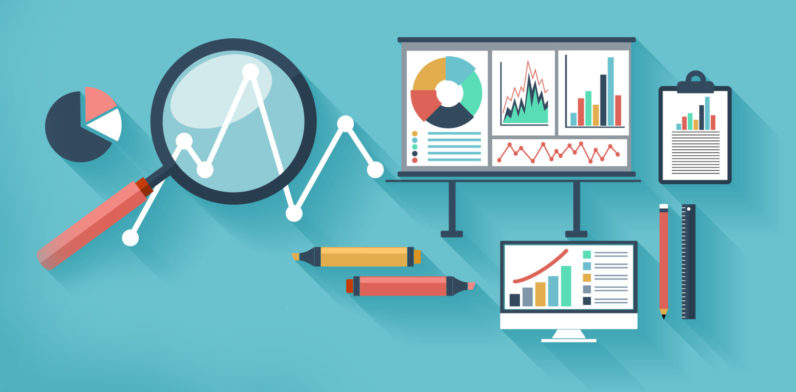 Program Review Driving Curricular Revisions
[Speaker Notes: Kim]
Required Coursework
8
Credit vs. noncredit
Core vs. elective
Units, hours, and program length
Are there some courses that should be added?
Are there courses that are unnecessary?
How do the required courses map to the program learning outcomes?
Program Review Driving Curricular Revisions
[Speaker Notes: Kim]
Limitations on Admission
9
Mandated vs. self-imposed
Clinical hours
Prerequisite coursework
Corequisites
Certifications and clearances
Program Review Driving Curricular Revisions
[Speaker Notes: Kim]
Course Sequencing
10
Pre/Corequisite structure
SAM coding (of CTE courses)
Pathways
Program Review Driving Curricular Revisions
[Speaker Notes: Kim]
Hours and Units
11
More time or better time?
Class time vs. number of classes
Out-of-class expectations
Cost
Per-unit tuition, fees
Opportunity cost (time away from work)
Full vs. part-time students
Length of program
Program Review Driving Curricular Revisions
[Speaker Notes: Leandra]
12
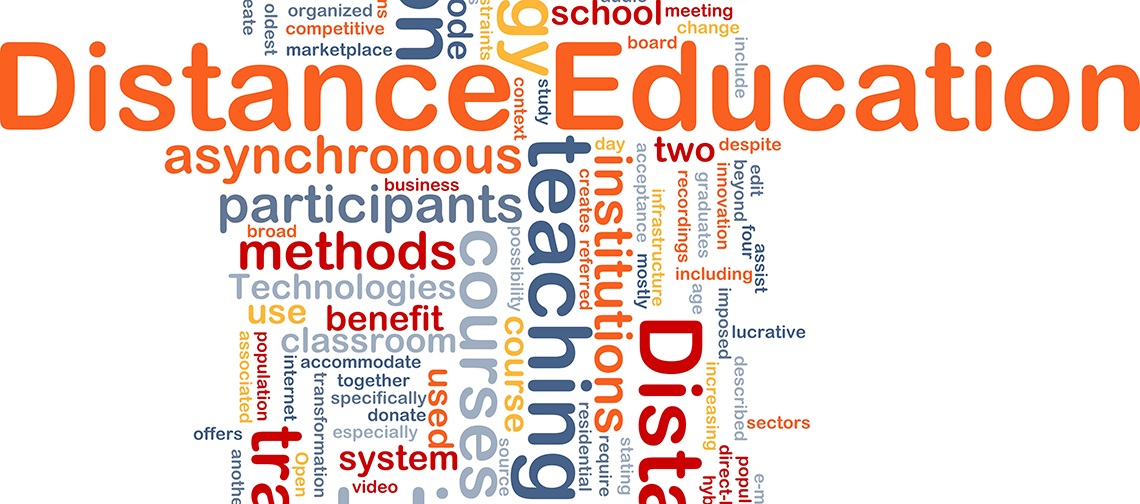 Suitability
Student success
Convenience vs. attrition
Support services
Program Review Driving Curricular Revisions
[Speaker Notes: Leandra]
Support
13
Courses						Services
Noncredit vs. credit				Mentoring
Pre- vs. Corequisite				Tutoring
Other
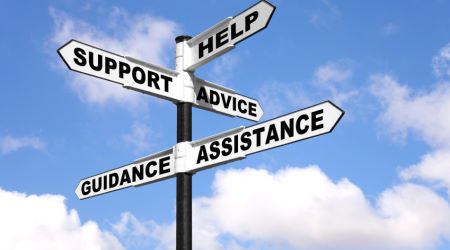 Program Review Driving Curricular Revisions
[Speaker Notes: Leandra]
What are some best practices at your college?
14
Program Review Driving Curricular Revisions
[Speaker Notes: Leandra]
I don’t think my program is relevant any longer…
15
Now what?
How can I best utilize this FTE for students?
What is the difference between a viability study and program discontinuance?
Why is “why” so important?
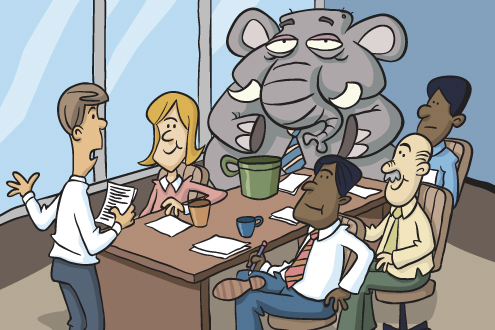 Program Review Driving Curricular Revisions
[Speaker Notes: Dan]
Why?
16
Enrollment is down, completers are down—why?
Causes
Solutions
Committing resources for the right amount of time
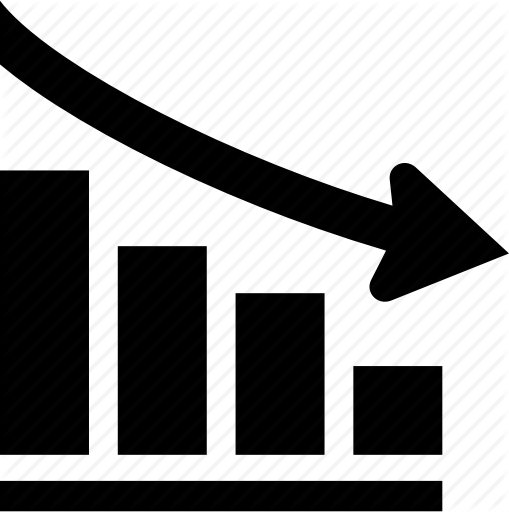 Program Review Driving Curricular Revisions
[Speaker Notes: Dan]
If discontinuance is the right choice…
17
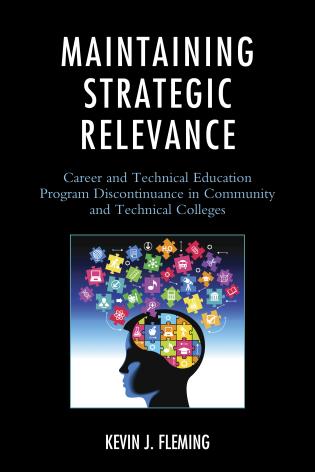 How do you make it benefit your students?
“Teach-out” process
Course substitution
Strengthening other programs
Program Review Driving Curricular Revisions
[Speaker Notes: Kim]
What have you done in this situation?
18
Program Review Driving Curricular Revisions
[Speaker Notes: Leandra]
References
19
ACCJC Eligibility Requirements for Accreditation
Adopt "Program Review: Setting a Standard"
Adoption of "Program Review: Developing a Faculty Driven Process"
Doing What Matters Program Viability Tool Kit
Program Review Driving Curricular Revisions
[Speaker Notes: Leandra]